Influencer
Marketing
Ein Tagesseminar von Christian GertzVHS – Volkshochschule Münster
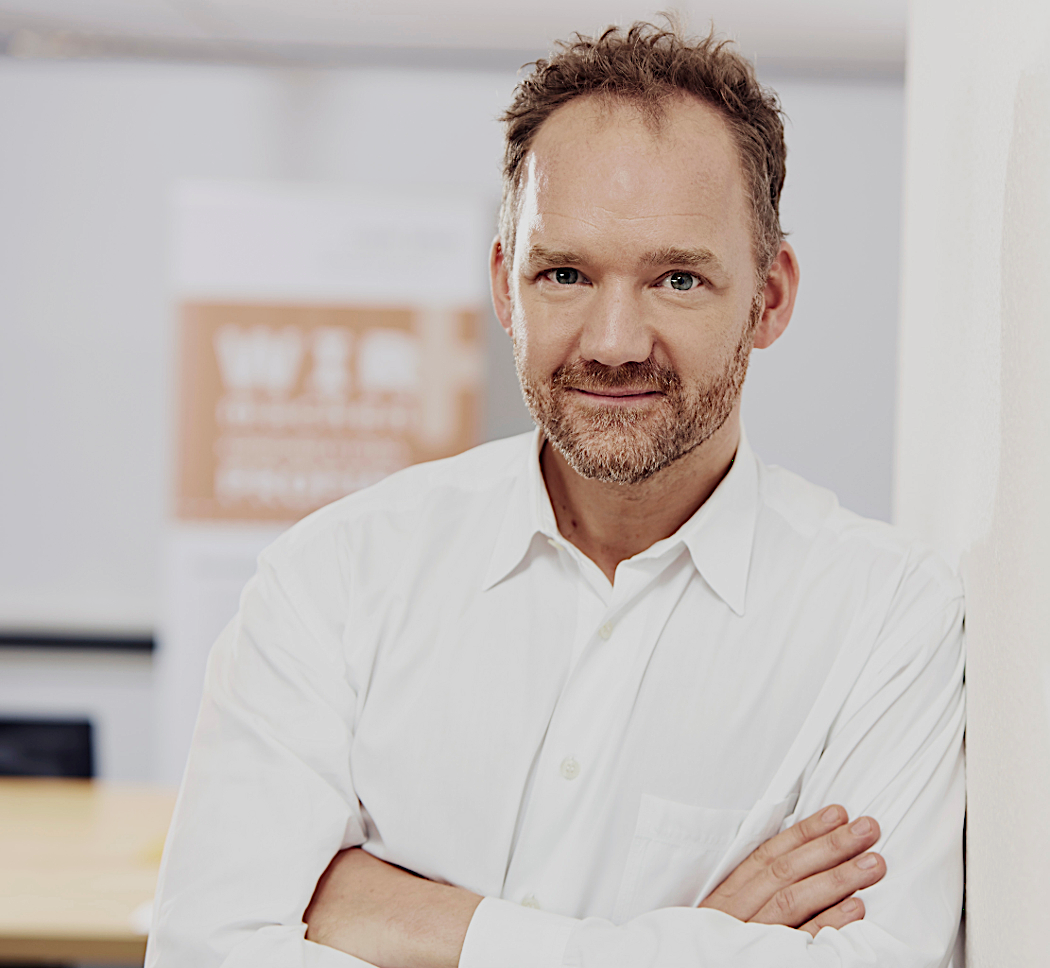 Christian Gertz
Wer bin ich?
Redakteur, PR- und Social Media Berater
Studium FH Münster3 Jahre PR-Management
Ausbildung Kommunikations-management, Medientrainer
Selbständig seit 2009 Geschäftsführung complus Fernakademie für Kommunikation
Tätig für ILS, Alfatraining, BWV, VHS etc.
Was machen wir heute?
01
Was ist ein Influencer?
02
Ab wann ist man ein Influencer?
03
Warum Influencer-Marketing?
04
Influencer-Typen
05
Kooperationen
06
Rechtliches
?
Was ist ein Influencer?
01
Was ist ein Influencer?
Als Influencer (von englisch to influence ‚beeinflussen‘) werden seit den 2000er Jahren Multiplikatoren bezeichnet, die ihre starke Präsenz und ihr Ansehen in sozialen Netzwerken nutzen, um beispielsweise Produkte oder Lebensstile zu bewerben. (Quelle: Wikipedia)
Seit etwa 2007 wird in Werbung und Marketing von Influencern im heute gebräuchlichen Sinn gesprochen. Als Grundlage für die Begriffsbildung gilt der 2001 erschienene populär-wissenschaftliche Bestseller „Influence: Science and Practice“ (Einfluss: Wissenschaft und Praxis) des US-amerikanischen Psychologen und Wirtschaftswissenschaftlers Robert Cialdini. Dort beschreibt Cialdini sechs wichtige Eigenschaften zur Einflussnahme wie soziale Autorität, Vertrauenswürdigkeit, Hingabe und konsistentes Verhalten.
01
Was ist ein Influencer?
Jana Windoffer
aus Münster
> 110tsd Follower InstaBlog bekleidet.de heute: janawind.de
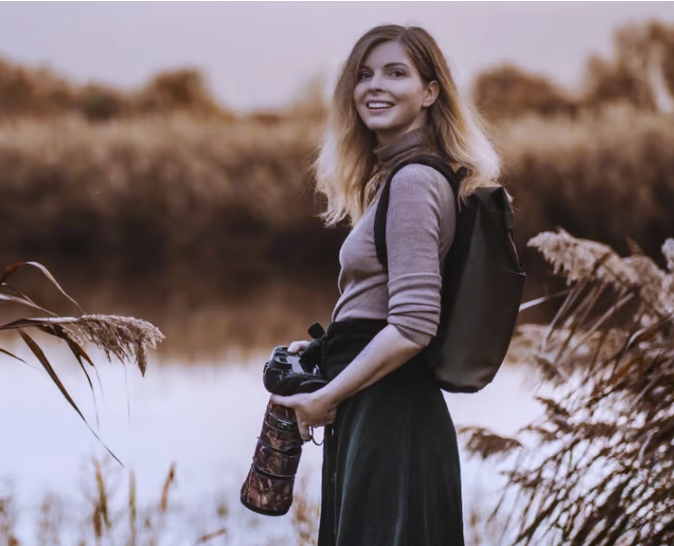 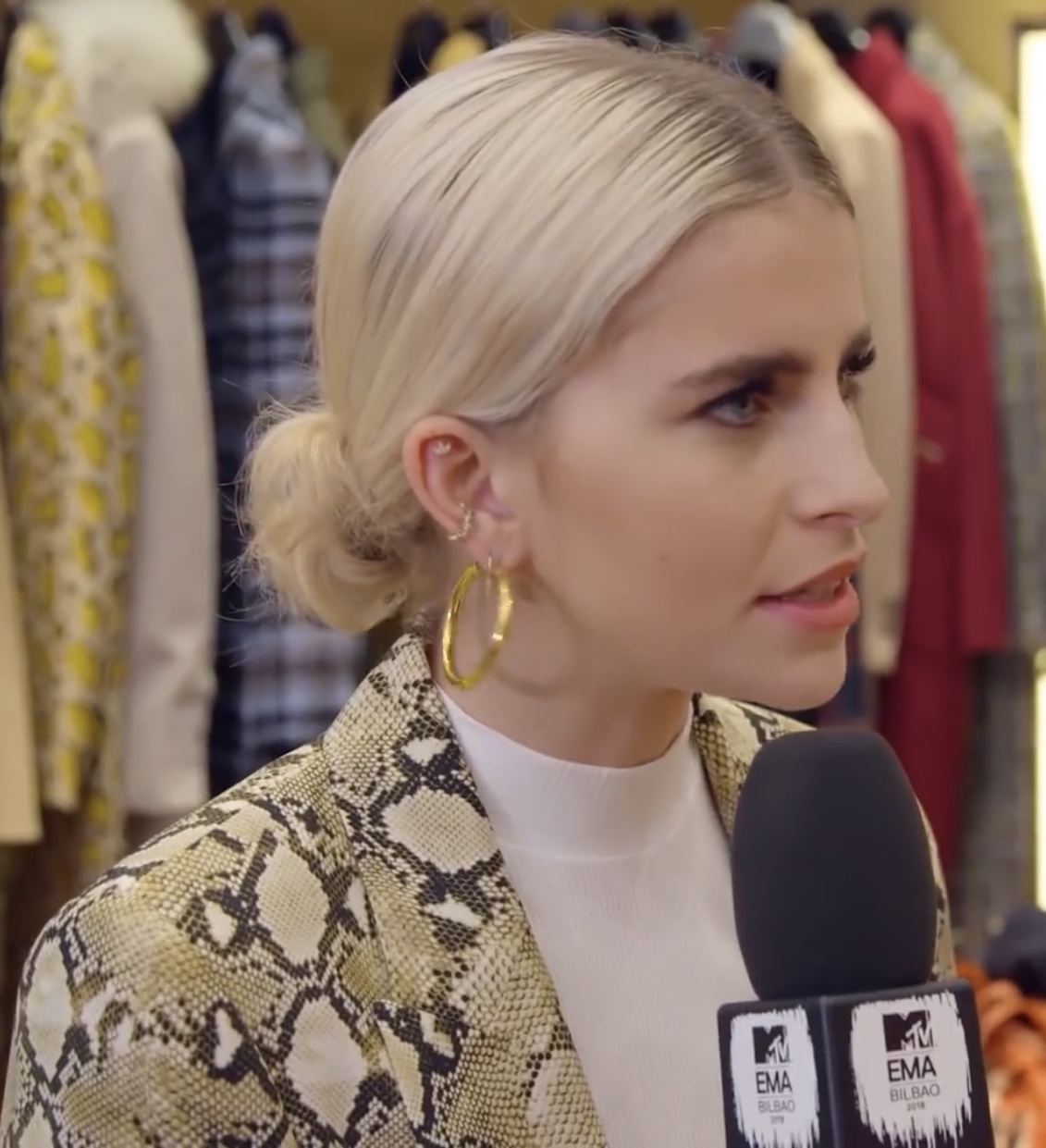 Caroline `Caro` Daur
aus Hamburg
> 4,1 Mio Follower InstaBlog carodaur.com
Ab wann ist man ein Influencer?
?
02
Ab wann ist man ein Influencer?
Wie war das nochmal bei Cialdini?„Es braucht sechs wichtige Eigenschaften zur Einflussnahme wie soziale Autorität, Vertrauenswürdigkeit, Hingabe und konsistentes Verhalten.“
-> wichtige Größe im Onlinemarketing, der „tkp“    (der tausend-Kontakt-Preis)
02
Ab wann ist man ein Influencer?
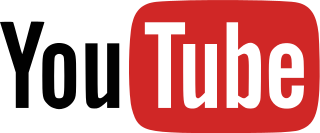 Ab 1.000 Abonnenten kann ich Werbung einblenden  ->
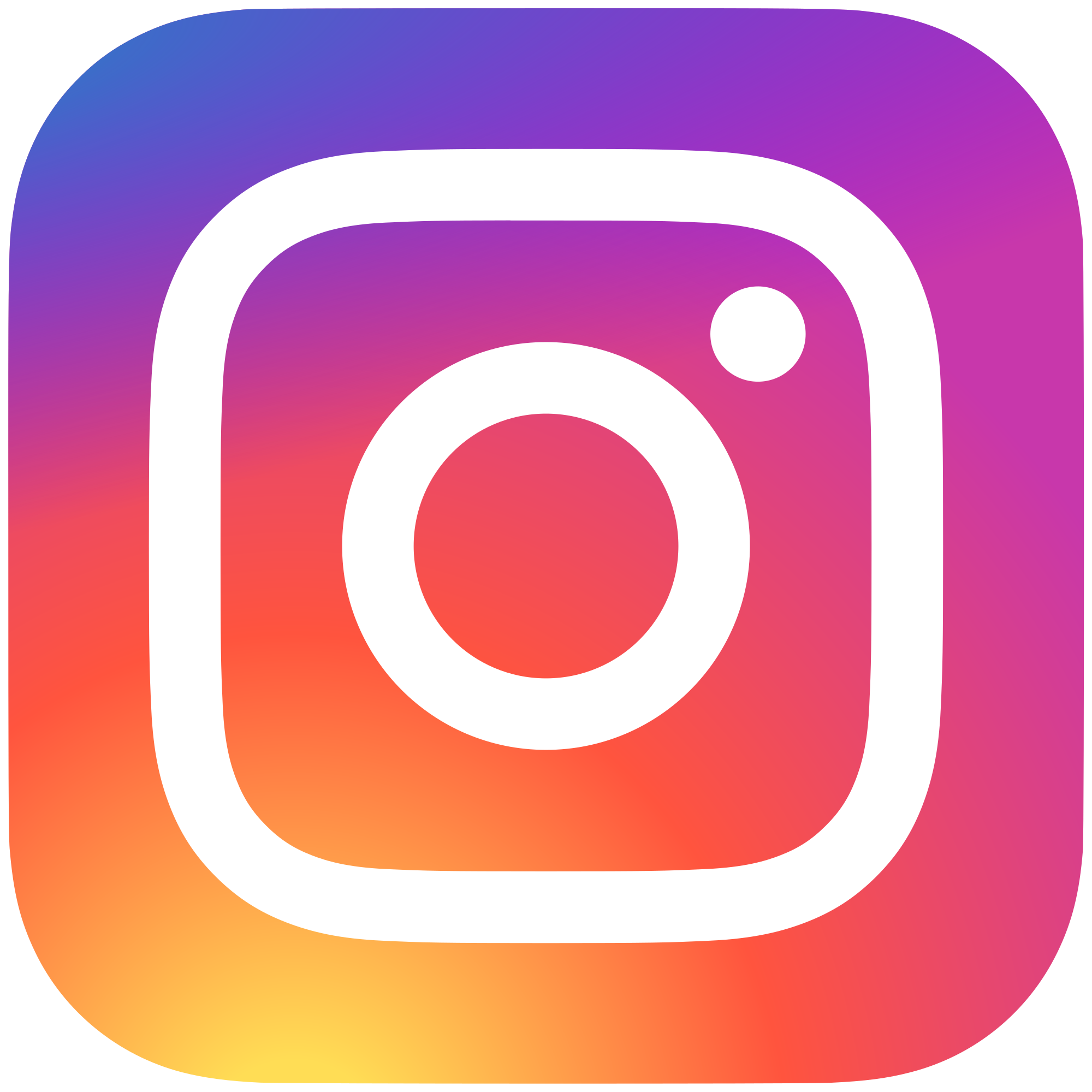 <- TKP ca. 14-17 Euro
Aber Honorare gibt es erst ab 10.000 Follower, vorher kostenlose Präsente
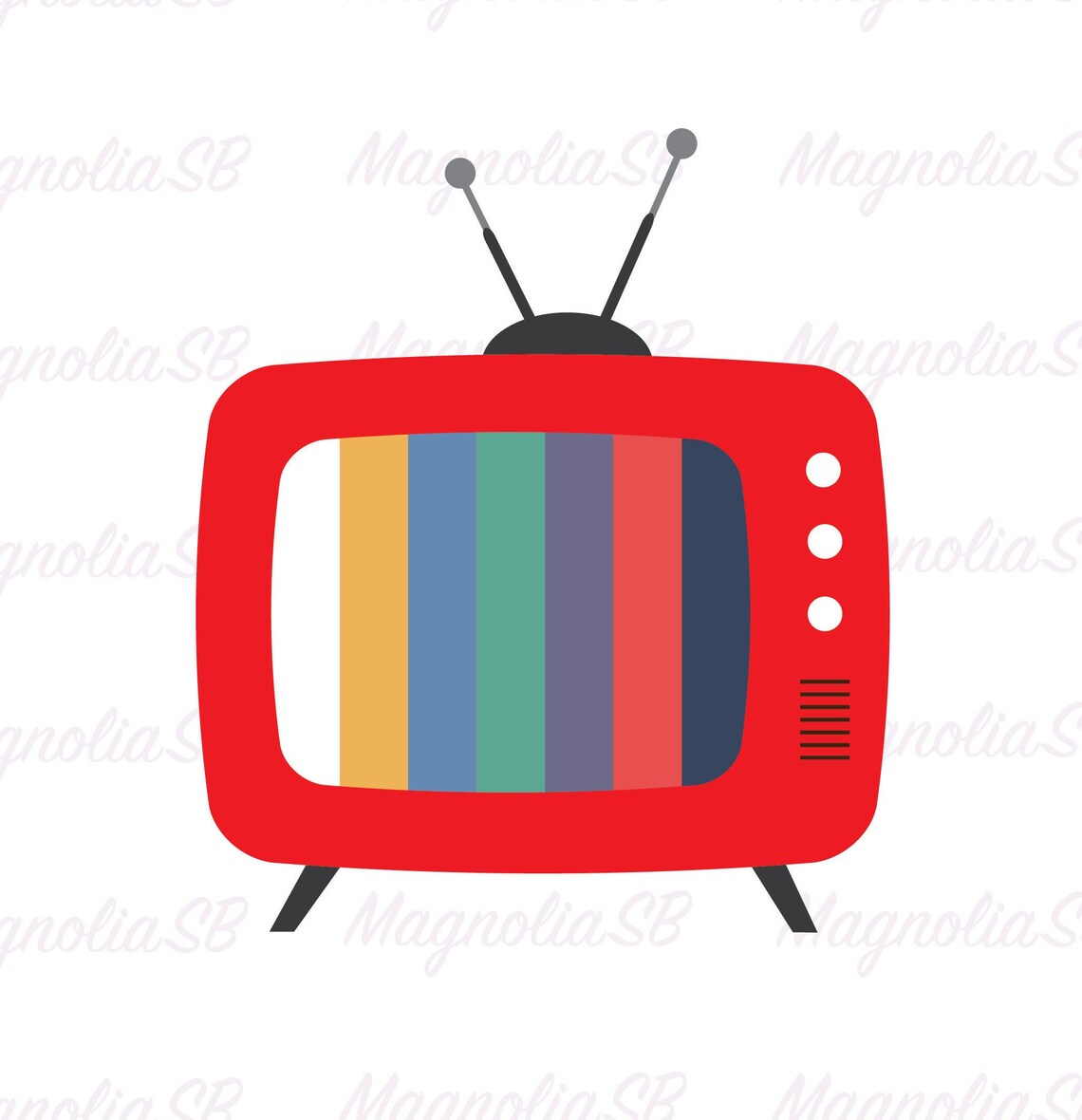 TKP im TV in 2020 ca. 19-20 Euro                                 ->
Marktdurchschnittspreis für einen Beitrag von Influencern in Deutschland im Jahr 2020
Marktdurchschnittspreis für einen Beitrag von Influencern in Deutschland 2020
Hinweis(e): Deutschland; Januar 2020
Weitere Angaben zu dieser Statistik, sowie Erläuterungen zu Fußnoten, sind auf Seite 59 zu finden.
Quelle(n): HypeAuditor; ID 1119636
Influencer Marketing aus Sicht von Marketern
19
[Speaker Notes: Dazu ein kleines Video zum Thema Bezahlung als Influencer… -> https://www.youtube.com/watch?v=X5Fwn5YNqew]
02
Ab wann ist man ein Influencer?
Warum Influencer Marketing?
?
03  Warum Influencer Marketing?
Glaubwürdigkeit der Influencer
 Einfluss auf Kaufentscheidungen
 Erreichbarkeit einer Zielgruppe mit geringem TV-Konsum
 Wissen, wie man Storys erzählt
[Speaker Notes: Leadmagnet: Treffen mit dem Influencer]
03  Warum Influencer Marketing?
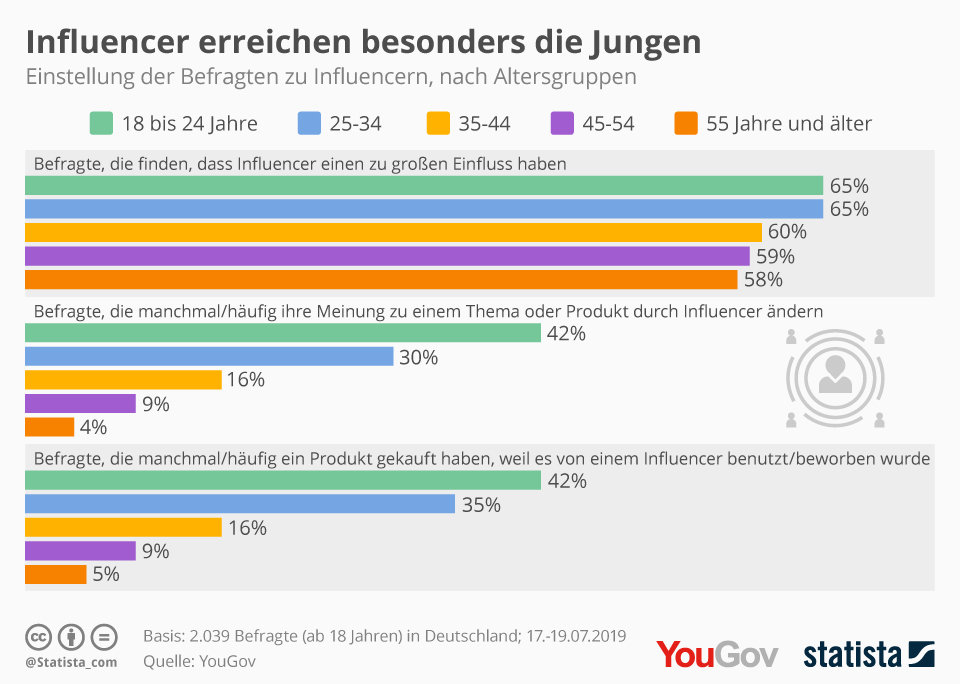 [Speaker Notes: Leadmagnet: Treffen mit dem Influencer]
Welche der folgenden Aussagen beschreibt Ihre Beziehungen zu Produktbeiträgen von Influencern am besten?
Umfrage zu Beziehungen zu Produktbeiträgen von Influencern weltweit nach Ländern 2020
Anteil der Befragten
Hinweis(e): Weltweit; 2020; ab 18 Jahre
Weitere Angaben zu dieser Statistik, sowie Erläuterungen zu Fußnoten, sind auf Seite 60 zu finden.
Quelle(n): Episerver; ID 1119039
Influencer Marketing aus Konsumentensicht
21
03  Warum Influencer Marketing?
Umgehen von AdBlockern
 Erhöht das Suchmaschinen-Ranking 
 Neues Lifestyle-Produkt
 Allg. Produkteinführung
 Image
 Brand Awareness
[Speaker Notes: Leadmagnet: Treffen mit dem Influencer]
Influencer-Plattformen
Auf diesen Seiten und mit diesen Tools:

Ranksider – > Ranksider und twitter
Heepsy -> Heepsy

Für Unternehmen, Marken und Agenturen: Collabary -> Collabary im Web
Fiverr -> Fiverr verbindet Unternehmen mit Influencern
IROIN von Lucky Shareman -> IROIN https://luckyshareman.com/technologie/
?
04 Influencer-Typen
?
04  Influencer-Typen
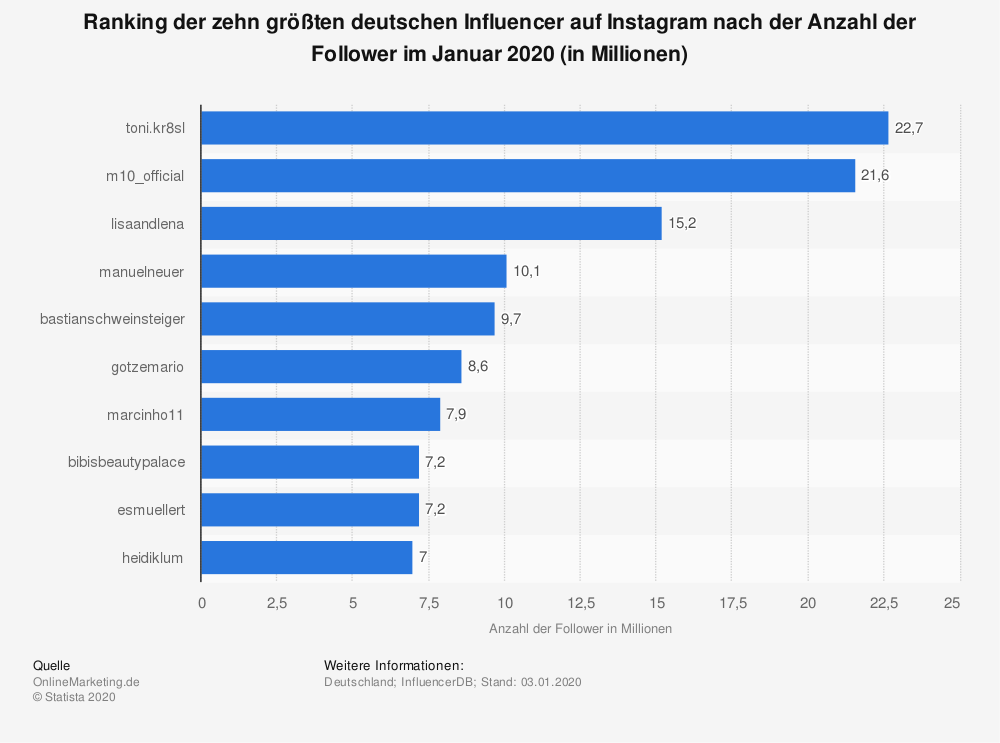 04  Typen von Influencern
Der Aktuelle
Der Experte
Weitere
Besprechen alles Aktuelle, nicht nur News, sondern auch Produkte und Trends
Großes Wissen und fundierte Meinung, richtige Wahl bei komplexen Produkten oder SEO-Kampagne
Ambassador 
Advocathttps://www.entrepreneur.com/article/249947 
Celebrity/Mega-Influencer
Der Lifestyler
Der Aktivist
Politik, Wirtschaft, gesellschaftliche Themen
 Besonders geeignet für Verbände und NGOs
Hohe Affinität zu Themen wie Mode, Essen, Sport, Gesundheit und Reisen
Der Entertainer
Comedy-Formate, oft Gamer, beschäftigt sich mit Pop-Kultur
[Speaker Notes: Leadmagnet: Treffen mit dem Influencer]
04  Macro- oder Micro-Influencer?
04  Macro- oder Micro-Influencer?
04  Macro- oder Micro-Influencer?
Macro-Influencer
Micro-Influencer
Pro
Unter 10.000 Follower
Authentisch
Mehr Engagement
Günstig
Motivation, größer zu werden
Pro
Große Reichweite
Generieren Aufmerksamkeit
Contra
Contra
Teuer
Beliebigkeit der Markenkooperationen
Geringe Reichweite
Gefahr von Fake Influencern
05  Kooperationen
05  Kooperationen
Produkt
Kooperation
Testimonial
Take-Over
Produkte zur Verfügung stellen (kein Geld), die vorgestellt werden.
Produktbericht o.a. gegen monetäre Entlohnung
Kanal- oder Story-Take-Over über einen bestimmten Zeitraum
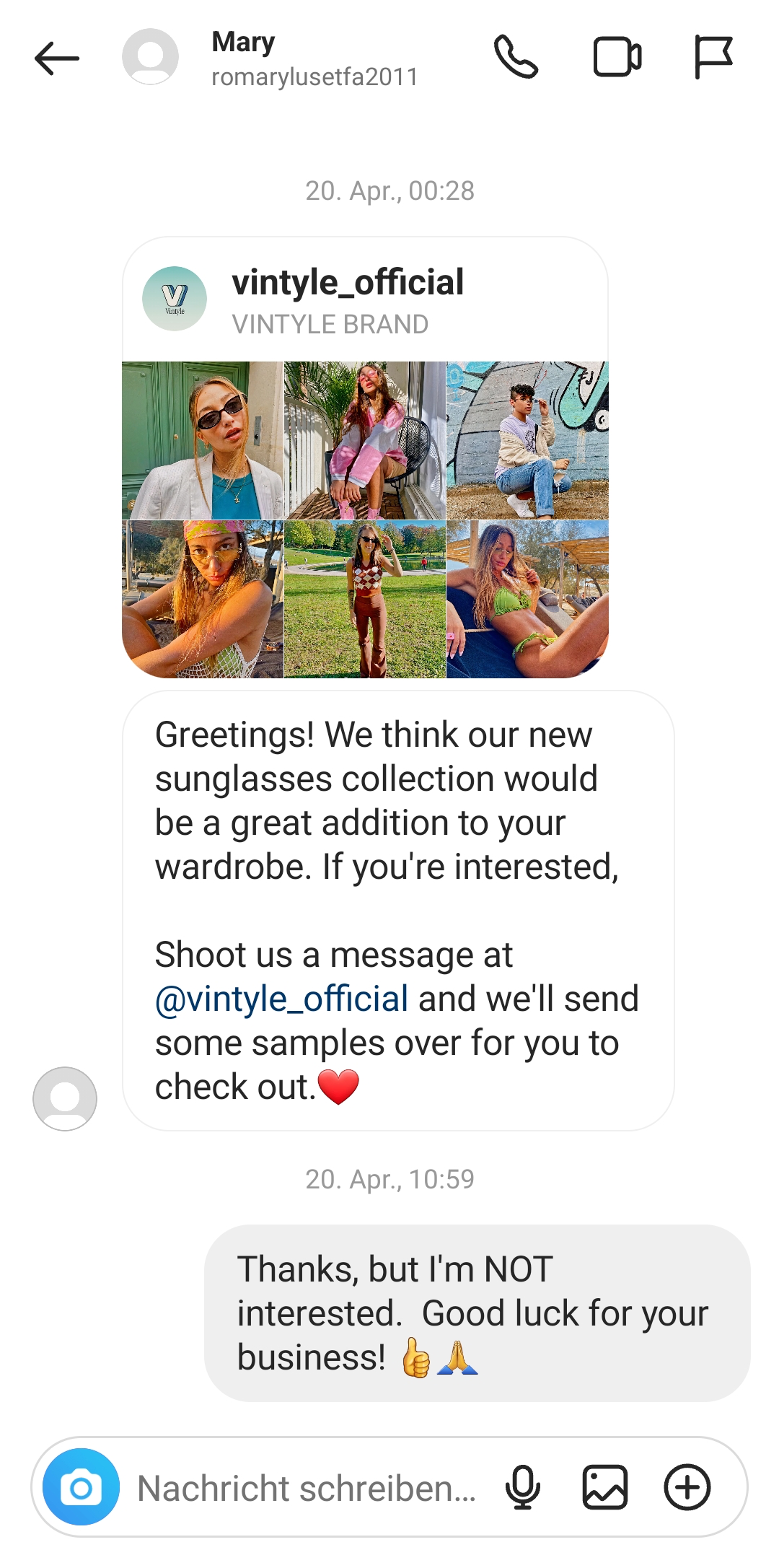 05  Kooperationen
05  Kooperationen
Wichtig zu beachten!
-> Influencer sollte zur Marke passen
-> Zielgruppe des Influencers sollte zur eigenen passen
-> Große Schnittmenge zwischen Marke und Themen des Influencers
-> Online-Recht!
Influencer finden
Tools nutzen wie Takumi.com oder Influencerdb.net
Agenturen wie Pulse Advertising, in Münster PR-Agenturen wie Cyrano
Immer die relevanten KPIs wie Reichweite, Interaktion, aber auch View-Through-Rate der Stories und die Absprungrate
Aktuelle Insights schicken lassen
[Speaker Notes: Leadmagnet: Treffen mit dem Influencer]
Checkliste für Influencer-Überprüfung
MarkenfitWürde der Influencer die Marke auch ohne Bezahlung nutzen?Passt die Marke zum Influencer?
HistorieIst der Feed frei von Konkurrenzprodukten?Wie wurden die bisherigen Kooperationen gekennzeichnet?Skandale?
KampagnenrelevanzPasst der Influencer thematisch zur KampagneEntspricht die Zielgruppe des Influencer der anvisierten?
KPIsSind die Kennzahlen des Influencers Konstant?
Acht Tipps für die Zusammenarbeit
Rahmenbedingungen mit dem Influencer festlegen
Keine inhaltlichen Vorgaben machen
Vertraue dem Influencer
Nur Influencer aussuchen, die langfristig zur Marke passen
Multitasking der Influencer nutzen
Influencer exklusiv behandeln
Nicht nur Reichweite, sondern auch Relevanz checken
Rechtliche Rahmenbedingungen schaffen
Zu 6.:
Pre-Events
Exklusive Fotos
06  Rechtliches
Kennzeichnungspflicht
Werbung muss deutlich gekennzeichnet sein
Auch wenn kein Geld geflossen ist
Hashtags am Ende des Posts reichen nicht aus
#ad reicht nicht aus
#Werbung oder #Anzeige
„Bezahlte Partnerschaft mit…“
»Werbung muss als solche leicht erkennbar und vom übrigen Inhalt der Angebote angemessen durch optische oder akustische Mittel oder räumlich abgesetzt sein.«
[Speaker Notes: Leadmagnet: Treffen mit dem Influencer]
Heikle Sache…
Je höher der Wert des Produktes oder Dienstleistung, desto eher kann von Werbung ausgegangen werden.
Es gibt unterschiedliche Rechtsprechungen
Landgericht Berlin (Fall Vreni Frost): Eine geschäftsmäßige Handlung liegt schon ab einer Reichweite von 50.000 Followern vor. Die Follower könnten nicht unterscheiden, was mit Gegenleistung gezeigt wird und was nicht

Landgericht München I (Fall Kathy Hummels):Wenn keine Gegenleistung vorliegt, handelt es sich nicht um Werbung und muss nicht gekennzeichnet werden.
[Speaker Notes: Wir schauen uns den Fall Cathy Hummels mal etwas genauer an… Hier ein Video einer Anwaltskanzlei: -> https://www.youtube.com/watch?v=NvyHaFn2EoU]
Noch was zum Lachen…
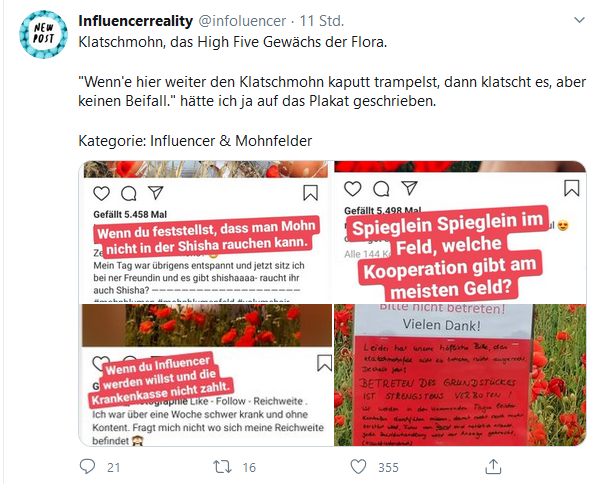 https://twitter.com/infoluencer
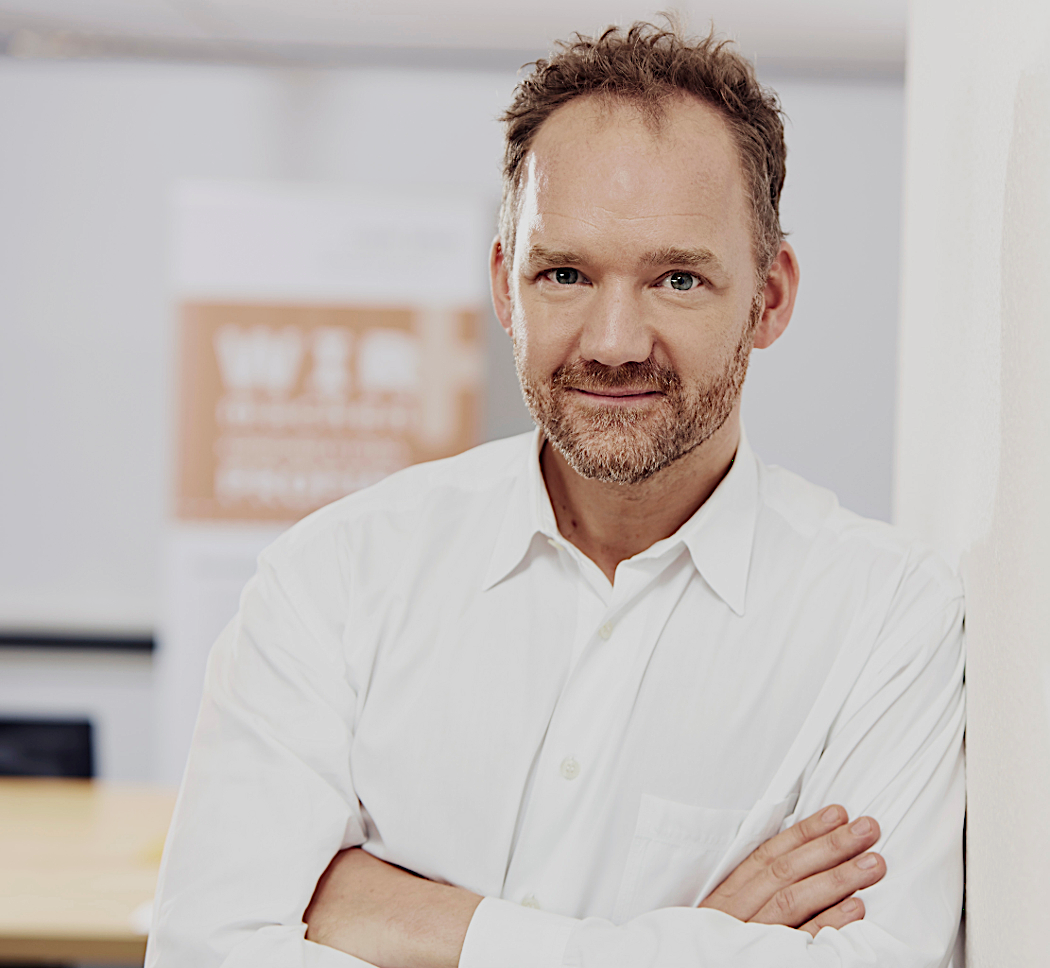 Das war´s auch schon!
Danke für´s Zuhören!
Besuchen Sie auch meine Veranstaltung „Social Media für Ihr Unternehmen“ vom 15.-17-05. bei der VHS
Und empfehlen Sie mich gerne weiter, danke!